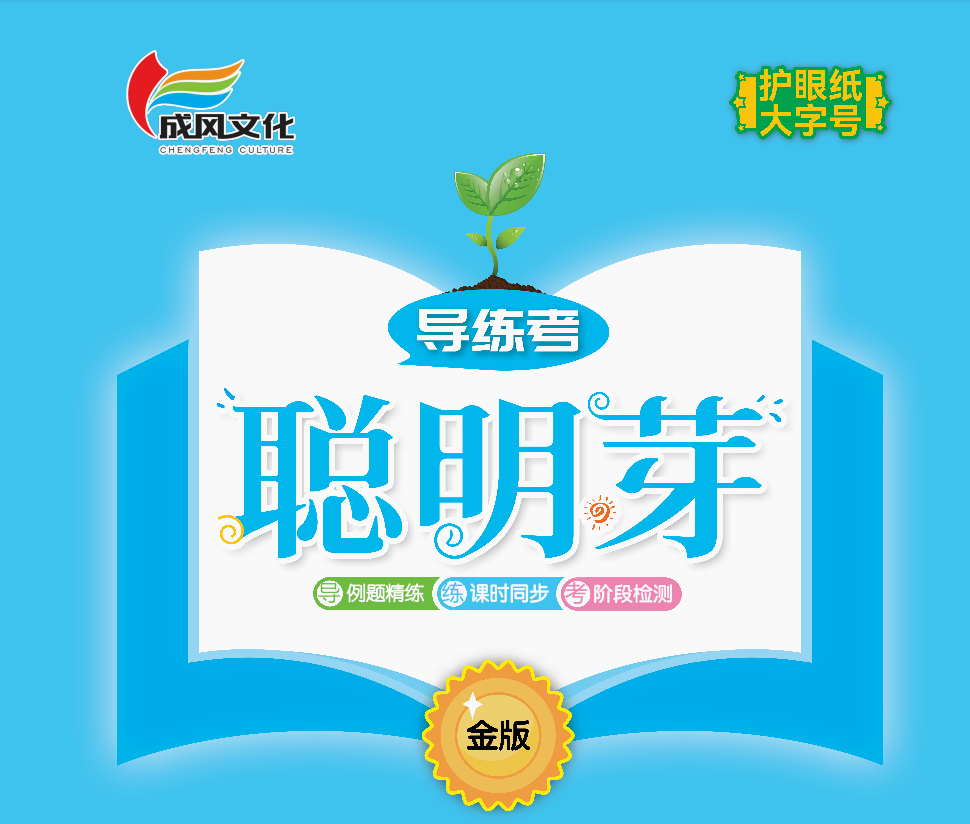 第四单元 100以内的口算加、减法第5课时  解决问题
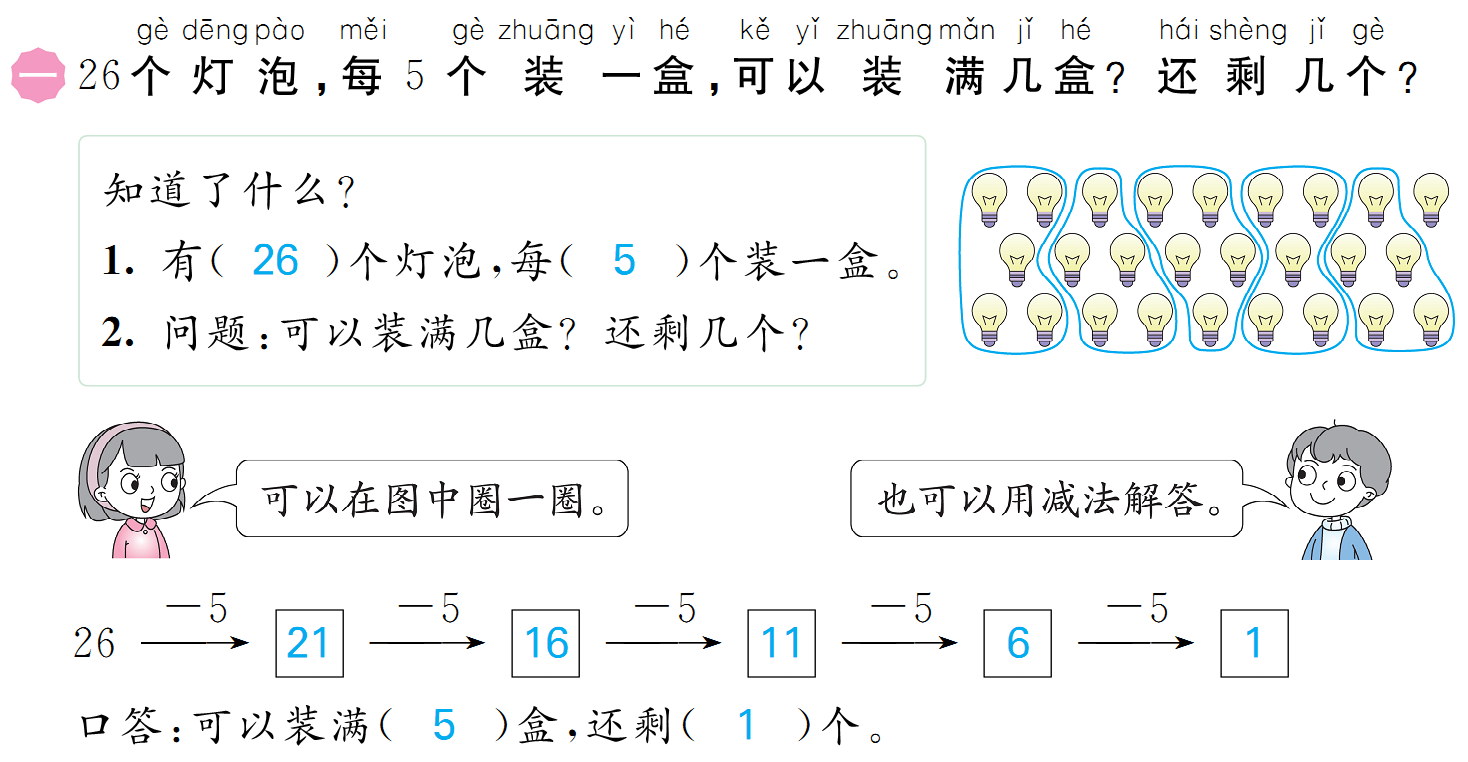 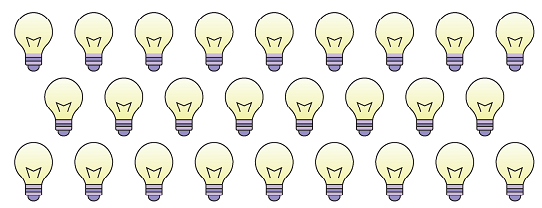 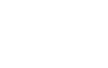 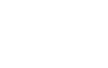 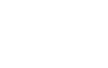 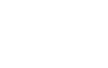 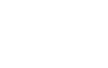 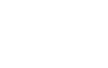 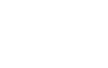 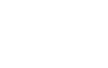 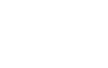 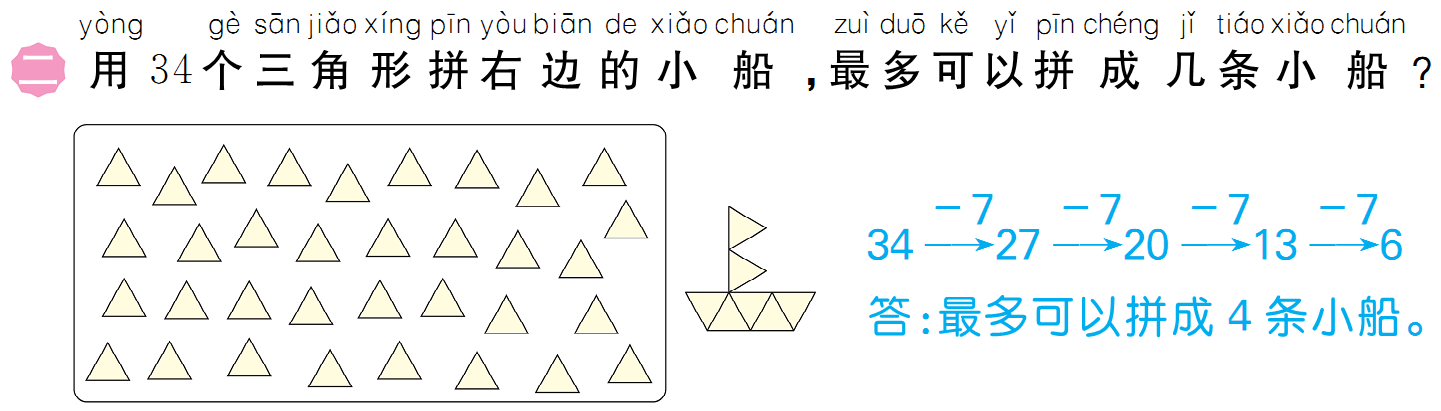 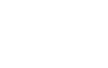 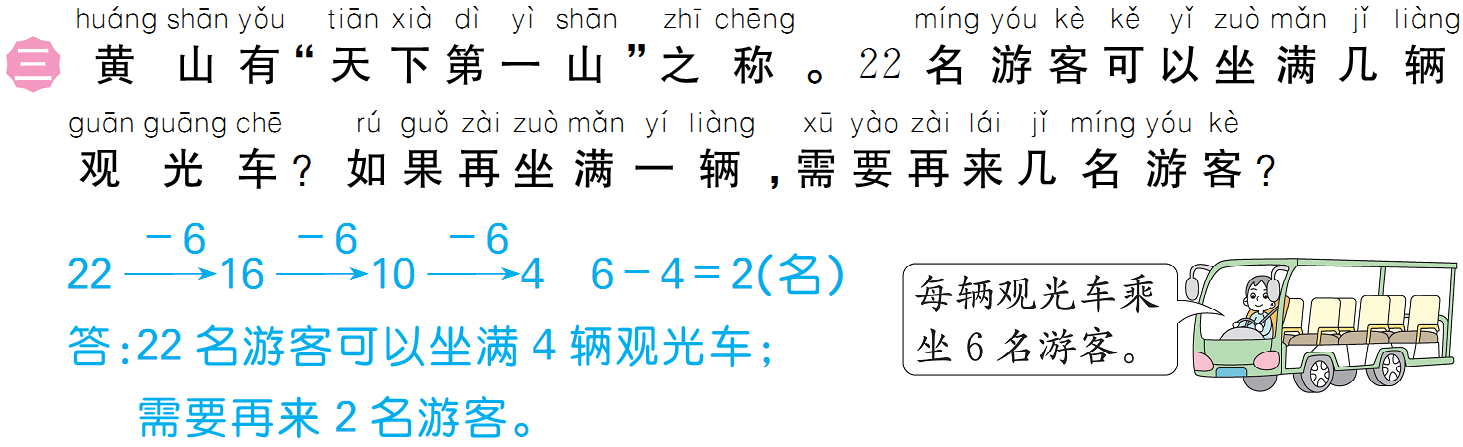 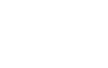 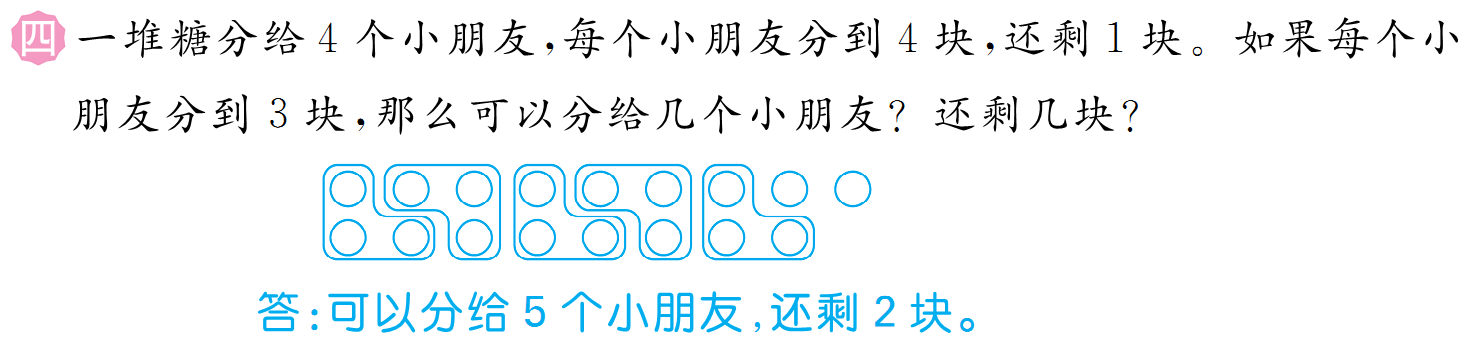 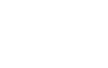 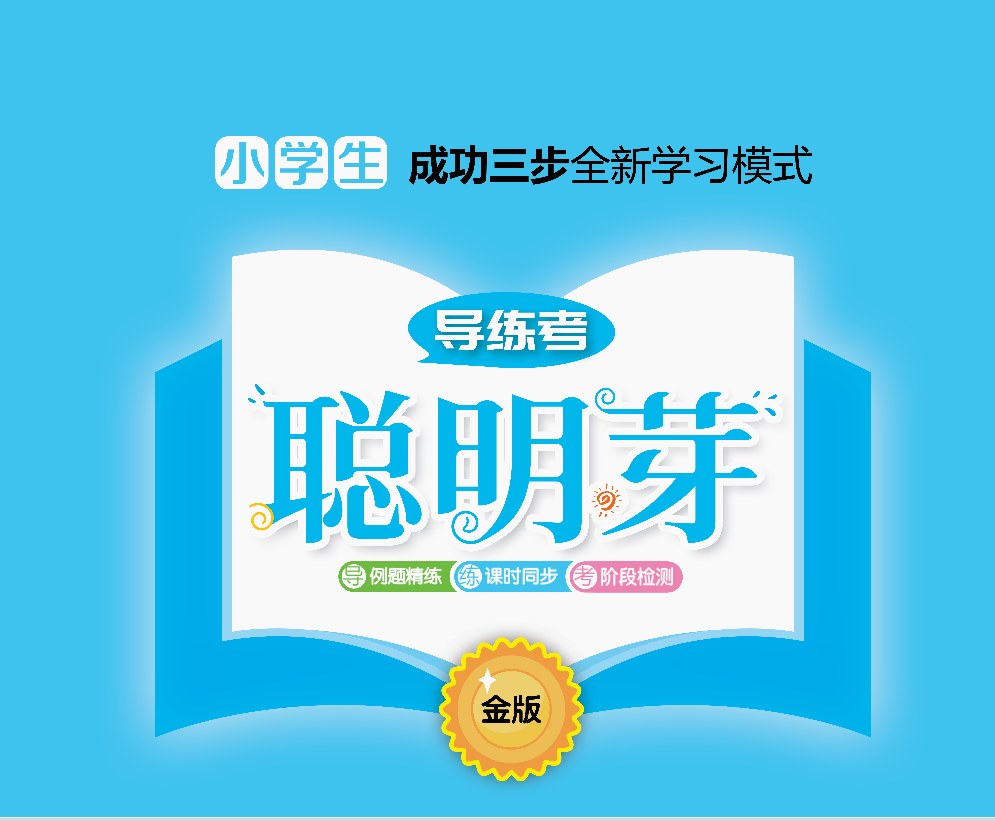